NC Department of Health and Human Services Division of Social Services

Pandemic Funds for
 Young Adults
September 17, 2021
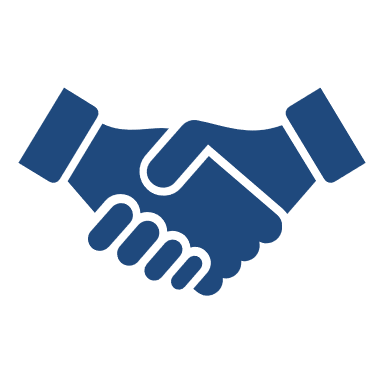 Introduction
Eligibility
Agenda
Dissemination Process
Questions
[Speaker Notes: Introduction]
Eligibility
Young adults who are at least 18 and not yet 27 and are or were in foster care at age 14 or older

Amounts by Age:
18 – 20 $2,500
21 – 26 $5,000
Dissemination Process
Today, DHHS send will send the DCDL and new “stimulus” county allocation which will be 4 times your regular LINKS amount.
Conduct diligent outreach efforts.
Create check requisitions and communicate any anticipated underspending or overspending often thru the email below.
Complete the DSS-5217a Request for Payment of Time-Limited Supplemental LINKS Funds
Submit completed DSS-5217a and copies of check requisitions to linksreimbursement@dhhs.nc.gov
[Speaker Notes: Conduct diligent efforts to identify, locate, and reach out to eligible young adults. Diligent efforts to conduct outreach means those efforts that are reasonably likely to identify, locate, and inform young adults of these payments for which they are eligible. 
Create check requisitions for each eligible young adult located who will be receiving the one-time unrestricted payment.
Complete the attached DSS-5217a Request for Payment of Time-Limited Supplemental LINKS Funds.
Submit completed DSS-5217a and copies of each check requisition via email to linksreimbursement@dhhs.nc.gov. 

After the request forms are received, NC DSS will submit to the Controller’s Office for payment and the county will receive the funds via Electronic Funds Transfer (EFT).]
Contact
Shirley Williams, BSW
Special Programs Manager
NC DHHS, NC DSS
Child Welfare Services
shirley.Williams@dhhs.nc.gov 

LeAnn McKoy, MPA
Foster Care 18 to 21 Program Coordinator
NC DHHS, NC DSS
Child Welfare Services
leann.mckoy@dhhs.nc.gov